КРЕДИТЫ
—

Новые условия
по кредитным продуктам Банкана 27.03.2019




www.gazprombank.ru
Акция 
до 31.05.2019
Ι КРЕДИТ
  БЕЗ ОБЕСПЕЧЕНИЯ
Данное предложение не является офертой. Условия кредитования для конкретного заемщика определяются Банком  в индивидуальном порядке и могут отличаться от указанных условий. Подробности на сайте www.gazprombank.ru
2
Акция
до 31.05.2019
Ι КРЕДИТ.    РЕФИНАНСИРОВАНИЕ
Данное предложение не является офертой. Условия кредитования для конкретного заемщика определяются Банком  в индивидуальном порядке и могут отличаться от указанных условий. Подробности на сайте www.gazprombank.ru
3
Акция
до 31.05.2019 г.
Ι ИПОТЕКА. АКЦИИ
Данное предложение не является офертой. Условия кредитования для конкретного заемщика определяются Банком  в индивидуальном порядке и могут отличаться от указанных условий. Подробности на сайте www.gazprombank.ru
4
Новые условия
с 05.02.2019 г.
Ι ИПОТЕКА. КВАРТИРЫ
Данное предложение не является офертой. Условия кредитования для конкретного заемщика определяются Банком  в индивидуальном порядке и могут отличаться от указанных условий. Подробности на сайте www.gazprombank.ru
5
Новые условия
с 17.12.2018 г.
Ι СЕМЕЙНАЯ ИПОТЕКА
*  Действует для семей, в которых с 01.01.2018 по 31.12.2022 родился второй или третий ребенок на льготный период кредитования.
** Ключевая ставка Банка России на дату выдачи кредита + 2 п.п. 
Процентная ставка действует при условии имущественного страхование объекта недвижимости, передаваемого в залог, и личного страхования заемщика. Данное предложение не является офертой. Условия кредитования для конкретного заемщика определяются Банком  в индивидуальном порядке и могут отличаться от указанных условий. Подробности на сайте www.gazprombank.ru
6
КРЕДИТНЫЕ
КАРТЫ




www.gazprombank.ru
Ι 5 ПРИЧИН ОФОРМИТЬ КРЕДИТНУЮ КАРТУ
Основные причины оформить кредитную карту:

Стоимость обслуживания 0 рублей
Льготный период на покупки и снятие до 90 дней 
Минимальный платеж 5% от суммы кредита
Сумма кредита до 600 тыс. рублей, но не более двух з/п
При невыполнении условий льготного периода 23,9%
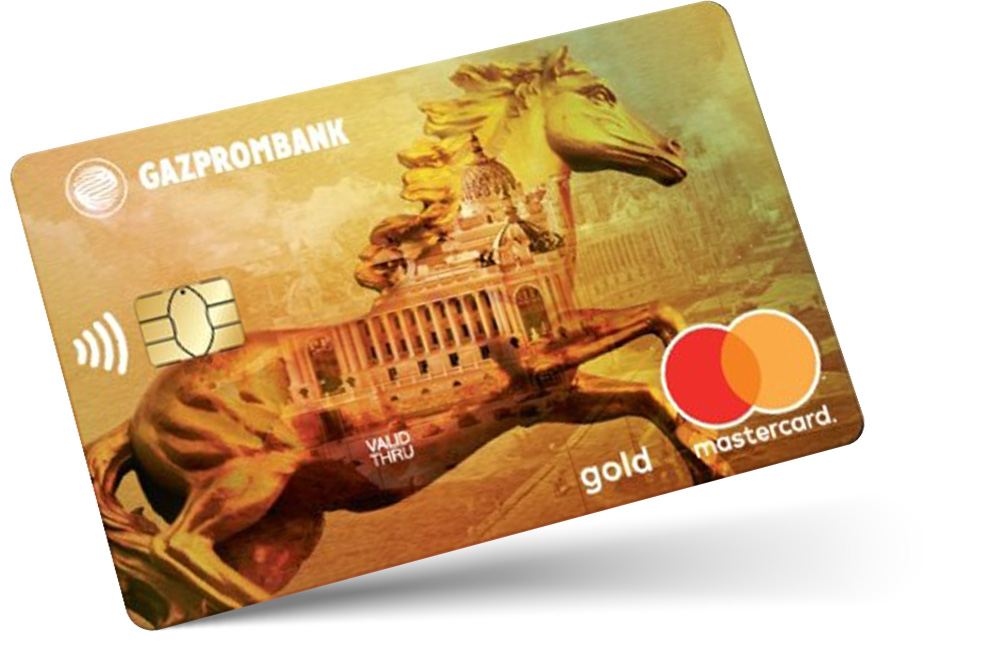 1%
Данное предложение не является офертой. Условия кредитования для конкретного заемщика определяются Банком 
в индивидуальном порядке и могут отличаться от указанных условий. 
Подробности на сайте www.gazprombank.ru
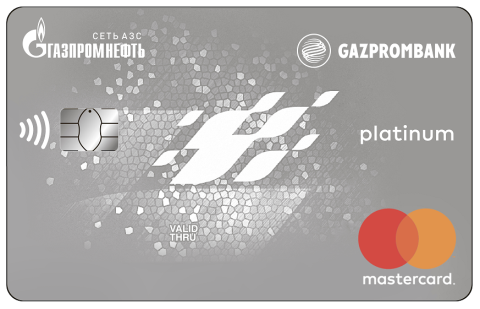 Ι КАРТА ГАЗПРОМБАНК — ГАЗПРОМНЕФТЬ
Как накопить?

0,6-3 бонуса за 1 л топлива
1,5 бонус за каждые 50 руб. на покупки в сети АЗС 
1 бонус за каждые 100 руб. вне АЗС «Газпромнефть»
Зачем?

Чтобы экономить на заправке своего автомобиля, пользуясь международной банковской картой Газпромбанка
Держатель карты автоматически 
становится участником программы лояльности «Нам по пути!»*,
в рамках которой за каждую покупку получает бонусы, которые может потратить на заправку автомобиля или товары и услуги 
на АЗС «Газпромнефть»
1%
Как потратить?

В сети АЗС «Газпромнефть»: 
топливо, магазин, кафе

1 бонус = 1 рубль

Что еще?

Только владельцы ко-брендовой карты 
«Газпромбанк -Газпромнефть» получают неснижаемый «ЗОЛОТОЙ» статус  участника программы «Нам по пути!»
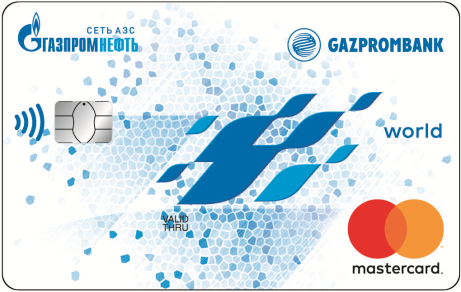 *Бонусы программы «Нам по пути!» можно накапливать при  оплате товаров и услуг  в сети  партнеров (подробности на сайте www.gpnbonus.ru ) и использовать для оплаты на  АЗС «Газпромнефть».
Ι КАРТА ГАЗПРОМБАНК — TRAVEL MILES
Как накопить?

За 30 RUB/ 1 USD/1 EURна покупки = 1 миля
За бронирование и заказ услуг на сайте iGlobe -  дополнительные мили
Зачем?

Чтобы пользуясь международной банковской картой Газпромбанка экономить на путешествиях по всему миру!
Международная банковская карта «Газпромбанк - Travel Miles» сочетает в себе удобный платежный инструмент и доступк программе «Travel Miles*», благодаря которой можно получатьмили и использовать их для дальнейшей оплаты услуг на сайте http://www.iglobe.ru.
1%
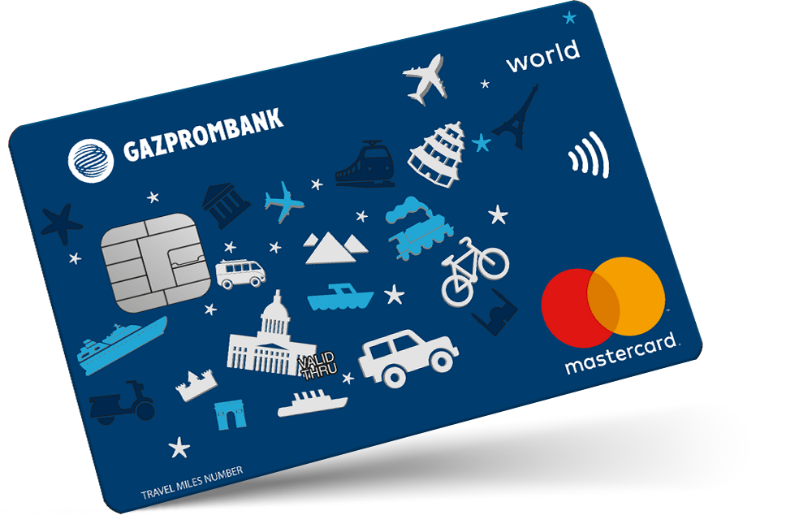 Как потратить?
Полная / частичная оплата

Авиабилетов в 380 авиакомпаний
Проживания в 200 000 отелей по всему миру
Аренды автомобиля в аэропорту/стране пребывания
Бронирования поездки для третьих лиц
Покупка билетов РЖД на любые направления
А также передачу миль третьим лицам – участникам программы «Travel Miles»!
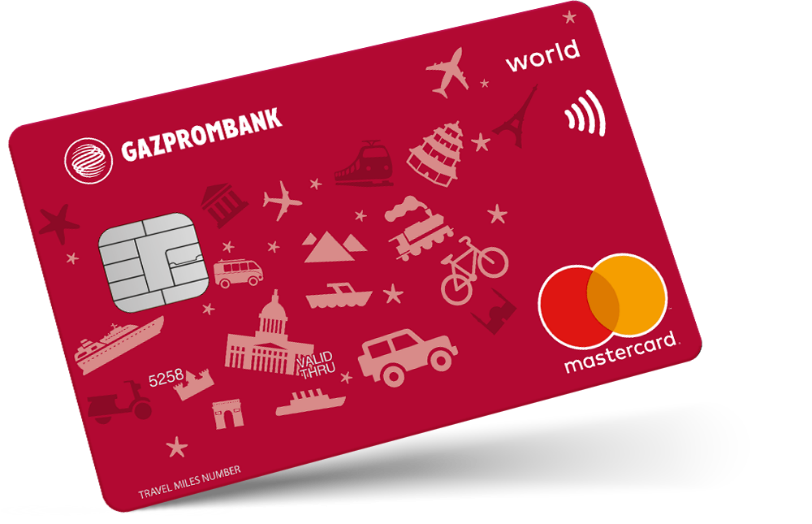 * Программа «Газпромбанк – Travel Miles» реализуется компанией «BRADDY S.A.» (Швейцария), подробности на сайте www.iglobe.ru
**Подробности акции на сайте www.gazprombank.ru (Главная→ Частным клиентам→ Банковские карты→ АКЦИЯ «Твоя карта – твои мили.  Подари себе путешествие!»
МЫ ВСЕГДАНА СВЯЗИ
—
Дополнительный офис ул.Минина, 8Б

Арясова Юлия 
Главный специалист 
Моб.: +7 903 657 83 60


Мазанова Алла Геннадьевна
Руководитель
Моб.: +7 929 047 70 55